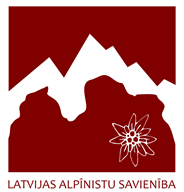 par biedru pienākumiem un tiesībām, par   pasākumu finanšu līdzekļu sadalījumu, piešķiršanu un atskaišu iesniegšanu
Māra Vilciņa
LAS viceprezidente
las_valde@inbox.lv
Biedru tiesības un pienākumi
LAS statūti
LAS biedru tiesības:
pilnvarot savus kandidātus LAS pārvaldes institūcijai; 
piedalīties LAS darbībā, rīkotajās sacensībās un citos pasākumos;
saņemt informatīvu, konsultatīvu un praktisku palīdzību, kā arī cita veida palīdzību un pakalpojumus atbilstoši LAS mērķiem un uzdevumiem;
iesniegt priekšlikumus par LAS darbības uzlabošanu u.c., piedalīties to apspriešanā un saņemt informāciju par LAS darbu un Valdes pieņemtajiem lēmumiem;
ar LAS valdes lēmumu pārstāvēt LAS citās sabiedriskās un valstiskās organizācijās;
saņemt dalības atvieglojumus LAS pasākumos;
organizēt dažādus LAS pasākumus, kas uzticēti vai deleģēti no LAS, vai saskaņoti ar LAS Valdi;
pārstāvēt Latviju valsts izlasē vai LAS delegācijās, ja ir samaksājuši biedru naudu;
izstāties no LAS uz rakstiska iesnieguma pamata un valdes lēmuma.
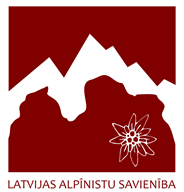 Biedru tiesības un pienākumi
LAS statūti
LAS biedru pienākumi:
ievērot LAS Statūtus un pildīt LAS Pilnsapulces un Valdes lēmumus;
ievērot apstiprinātos noteikumus  un ievērot rīkoto pasākumu noteikumus;
pildīt ar LAS noslēgto līgumu saistības;
veikt savu darbību kalnu rajonos saskaņā ar tajos spēkā esošajiem kalnos kāpšanas vai citiem noteikumiem;
sniegt informāciju par organizācijas individuālajiem biedriem LAS Valdē līdz tekošā gada 1.februārim reģistra vajadzībām; nomaksāt LAS ikgadējo biedru naudu līdz tekošā gada 1. aprīlim;
regulāri apmeklēt LAS informatīvās sanāksmes un piedalīties rīkotajos pasākumos; piedalīties LAS Pilnsapulcēs;
par datu izmaiņām ziņot LAS Valdei 1 mēneša laikā;
ievērot savstarpēju neatkarību un nekaitēt citu attīstībai.
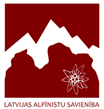 Biedru pienākumi
Pamatojoties uz LAS apstiprināto ikgadējo pasākumu plānu un budžeta līdzekļu sadalījumu, LAS uzdod un Biedrība apņemas organizēt sacensības, seminārus un citus pasākumus (turpmāk – Pasākumi).

LAS atbalsta Pasākumu organizēšanu piešķirot finanšu līdzekļus no LAS budžeta, pamatojoties uz LAS apstiprināto ikgadējo budžeta līdzekļu sadalījumu un saskaņā ar savstarpēji apstiprināto ikgadējo izdevumu tāmi.
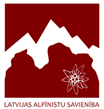 LAS
Biedriem tiek nosūtītas veidlapas:

pasākumu kalendārais plāns nākošajam gadam
pārskats par biedrības aktivitātēm iepriekšējā gadā
finanšu līdzekļu sadalījums – lēmums
finanšu līdzekļu izlietojums
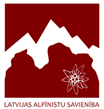 Biedru pienākumi
Jebkuros LAS un biedru popularizējošos materiālos un tīmekļvietnē (mājaslapā) un citās aktivitātēs, kas finansētas saskaņā ar LAS budžeta tāmi, norādīt, ka  attiecīgais pasākums tiek līdzfinansēts no LAS, 
valsts  budžeta (https://www.izm.gov.lv/lv/ministrijas-logo) 
vai Rīgas valstspilsētas pašvaldības (https://www.liveriga.com/lv/par-mums/rigas-vizuala-identitate/rigas-logo ) 
līdzekļiem, izvietojot  noteikto logotipu, un norādīt biedru sadarbību ar LAS.
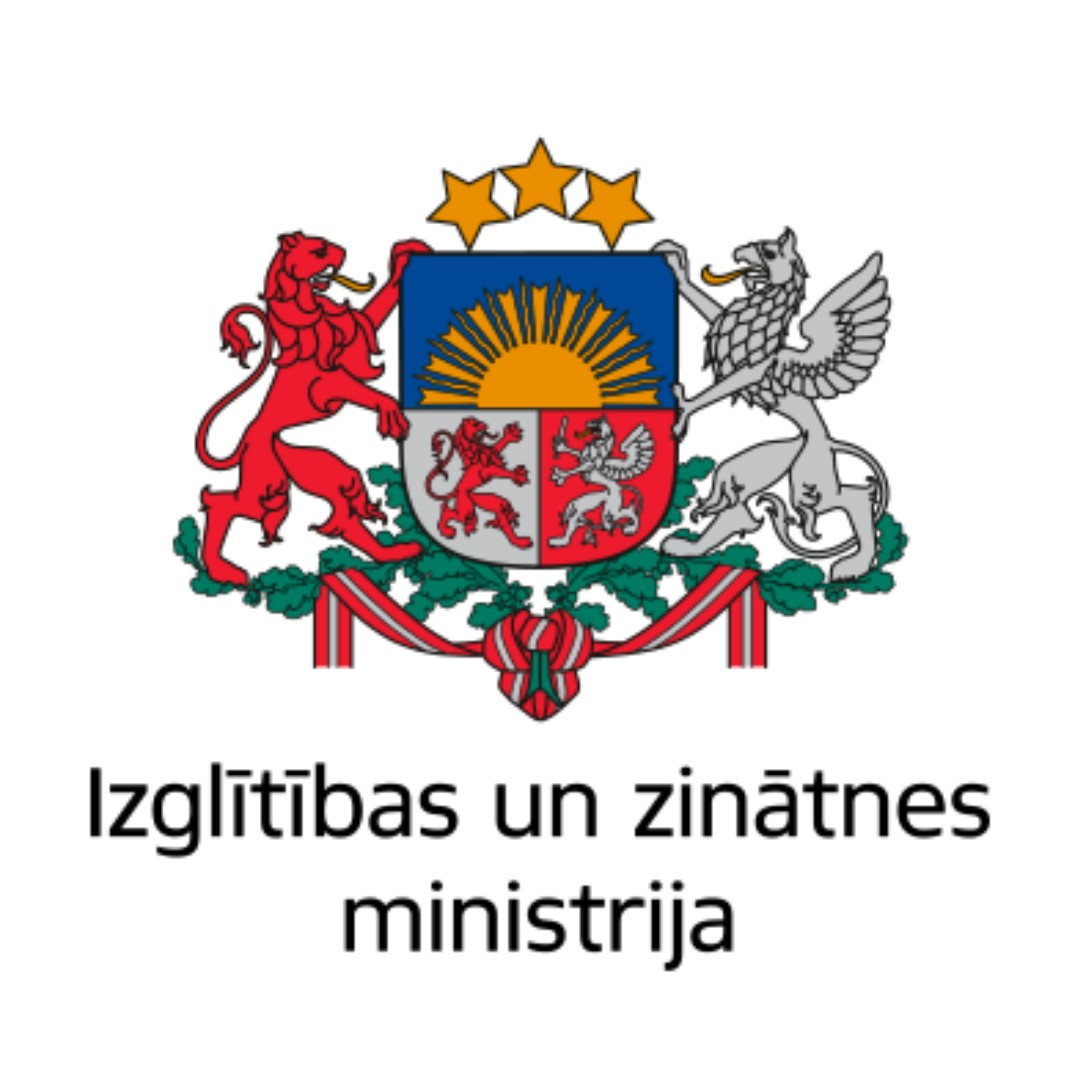 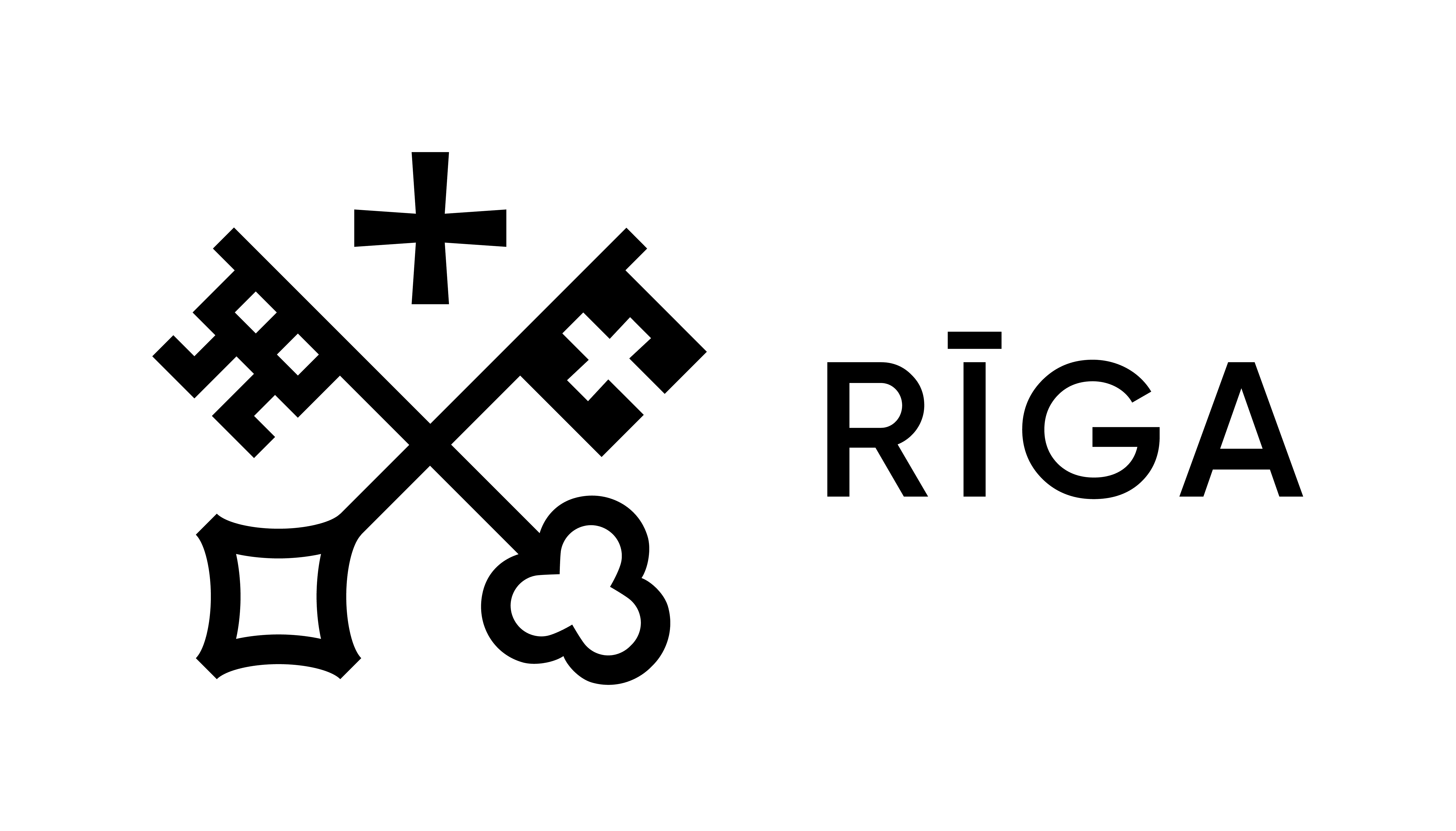 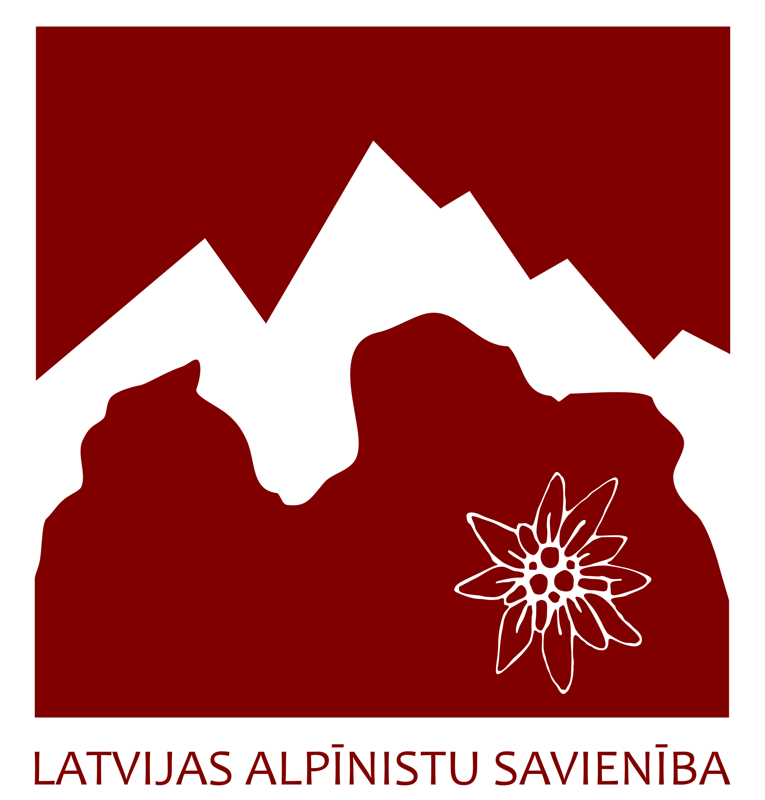 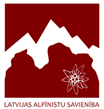 Biedru pienākumi
Pasākumu nolikumi jāiesūta las_valde@inbox.lv  ne vēlāk kā vienu mēnesi pirms norises.
LAS apņemas pārskaitīt finanšu līdzekļus Biedrībai par Pasākumu organizēšanu 7 (septiņu) darba dienu laikā no rēķina/pavadzīmes vai avansa pieprasījuma saņemšanas.
Par notikušajiem pasākumiem kopā ar rēķini jāiesniedz Finanšu atskaite ar pamatojuma dokumentu kopijām.
Pēc pasākuma jāiesūta las_valde@inbox.lv rezultāti trīs dienu laikā.
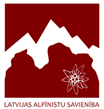 Biedru pienākumi
Biedrības pienākums ir nodrošināt Pasākumu sarīkošanu saskaņā ar LAS  apstiprināto ikgadējo pasākumu plānu un budžeta līdzekļu sadalījumu.

Biedrība ir atbildīga par līdzekļu izlietošanu atbilstoši piešķirtajiem finanšu līdzekļiem.

Biedrība iesniedz Pasākumu atskaiti, rezultātus, publicēšanai mājas lapā www.climbing.lv un atskaiti par finanšu līdzekļu izlietojumu LAS 7 (septiņu) darba dienu laikā pēc Pasākuma norises.
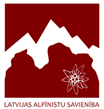 Finanšu atskaites
Biedrībai  pēc Pasākuma norises jāiesniedz LAS  finanšu atskaite par no LAS saņemto budžeta līdzekļu izlietojumu .
Atskaites veidlapas ir jāiesniedz atsevišķi par katru Pasākumu. Atskaites ir jāiesniedz arī gadījumā, ja visi pārskaitītie līdzekļi nav izlietoti. Tādā gadījumā tie jāuzrāda kā atlikums. Ja atskaitē kāds maksājums ir lielāks nekā saņemtie līdzekļi, tad piezīmēs norāda, ka pārtērētie līdzekļi tiek segti no Biedrības vai ieņēmumiem.
LAS ir tiesības aizkavēt nākamajos mēnešos paredzēto finansējumu, ja Biedrība nav iesniegusi atskaiti par iepriekš saņemtajiem finanšu līdzekļiem.
Par piešķirtajiem, bet neizlietotajiem finanšu līdzekļiem, to novirzīšanu citiem pasākumiem, lēmumu pieņem LAS valde.
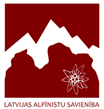 Finanšu atskaites
Atskaitei jāpievieno Biedrības paraksttiesīgās amatpersonas vai grāmatveža apliecinātas šādu dokumentu kopijas,  kas apliecina organizācijas iesniegtās atskaites pareizību:
Finanšu atskaites veidlapa;
Pirmdokumenti - rēķins, preču pavadzīme, attiecināmie  līgumi un rīkojumi, ja tas ir nepieciešams;
Bankas konta izraksts, kuram jābūt par laiku no atskaites perioda sākuma datuma līdz atskaites beigu datumam. Bankas konta izrakstā ar krāsainu marķieri vai kā citādāk ir jāiezīmē tās naudas summas, kuras ir pārskaitītas no  LAS piešķirtajiem budžeta līdzekļiem un attiecas uz iesniegto atskaiti.
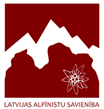 Finanšu atskaites
Maksājuma uzdevuma mērķī ir jābūt obligāti norādītam ne tikai pirmdokumenta numuram un datumam, bet arī par ko tiek veikts maksājums pretējā gadījumā, izrakstam jāpievieno attiecīgā rēķina apstiprināta kopija. Ja no Biedrības konta attiecīgajos darījumos ir tērēta ne tikai LAS pārskaitītā nauda, tad blakus ar cipariem jānorāda summa, kura attiecas uz iesniedzamo atskaiti.
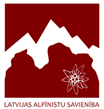 Finanšu atskaites
Ja komandējuma izdevumiem vai naudas balvām nauda no Biedrības konta ir pārskaitīta uz privātpersonas kontu, tad Bankas konta izrakstam jāpievieno tās privātpersonas, uz kuras kontu pārskaitīta nauda, avansa norēķinu apstiprinātas kopijas par izlietoto naudu. Ja nauda ir izlietota dienas naudas izmaksai vairākām personām vai apbalvošanai ar naudas balvām sacensību laikā, tad avansa norēķina kopijai ir jāpievieno dienas naudas izmaksas saraksta vai apbalvoto saraksta kopiju ar attiecīgo personu parakstiem par naudas saņemšanu.
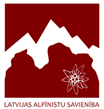 Pasākumu atskaite
Par komandējumiem uz sacensībām vai citiem pasākumiem attiecināmā persona iesniedz saturisko/ komandējuma pārskatu 5 dienu laikā pēc pasākuma.
Biedrība iesniedz Pasākumu atskaiti, rezultātus, publicēšanai tīmekļvietnē (mājas lapā) www.climbing.lv, nosūtot  tos uz e-pastu: las_valde@inbox.lv
Ja dokumenti parakstīti ar elektronisko parakstu, visu dokumentu paketi ievieto vienā elektroniskajā dokumentā un nosūta las_valde@inbox.lv.
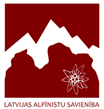 las_valde@inbox.lvhttps://www.climbing.lv/https://www.facebook.com/latvijasalpinistusavienibahttps://www.facebook.com/profile.php?id=100064622444535&ref=bookmarkshttps://www.instagram.com/latvijasalpinistusavieniba/https://www.youtube.com/channel/UClZ_sRhVdhWnwEw8UEsAn-w
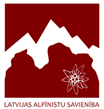